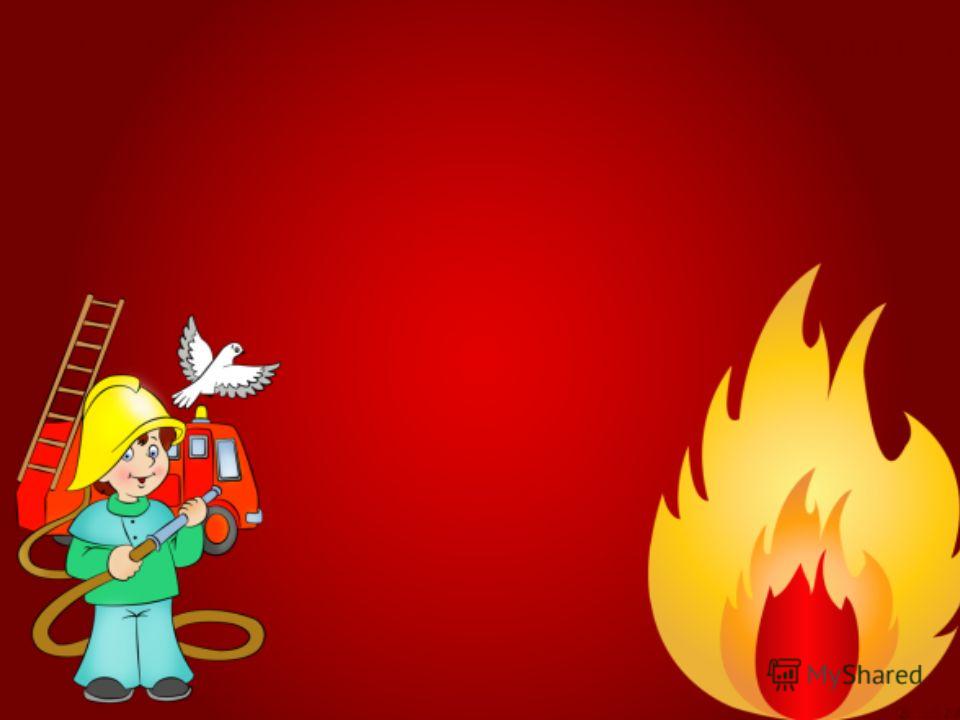 Учим правила безопасности
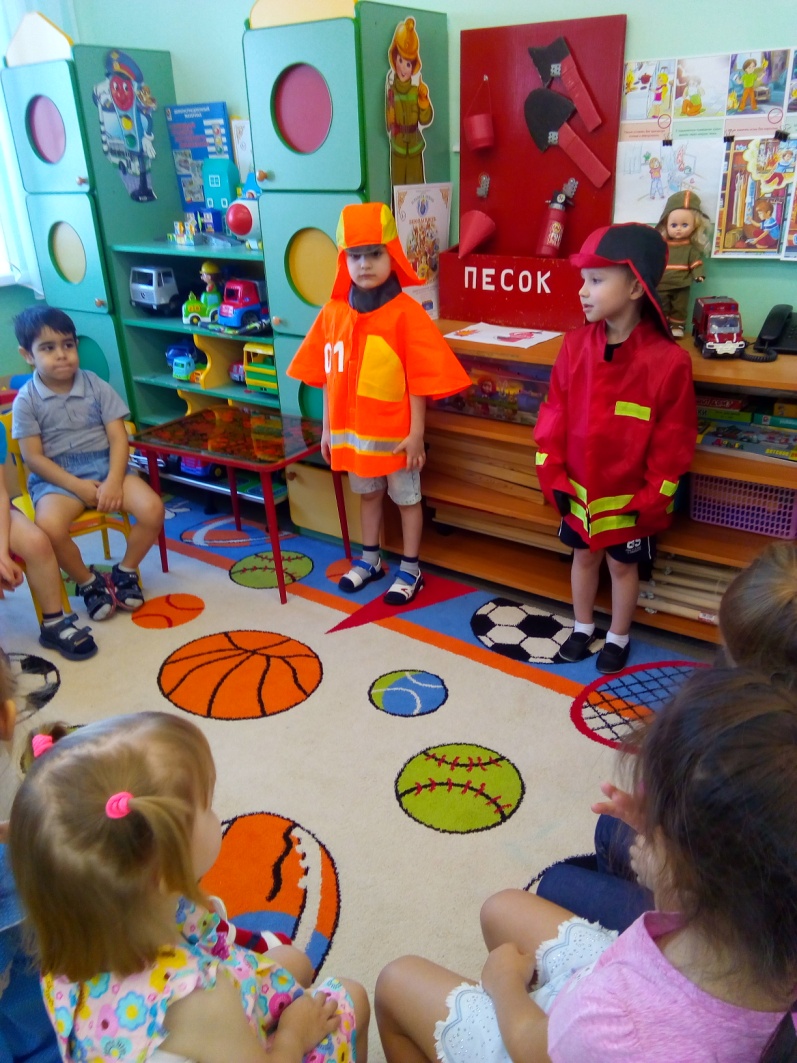 Группа №8
 «Василёк»
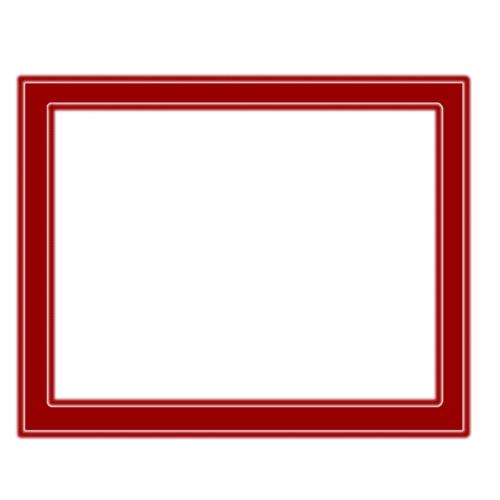 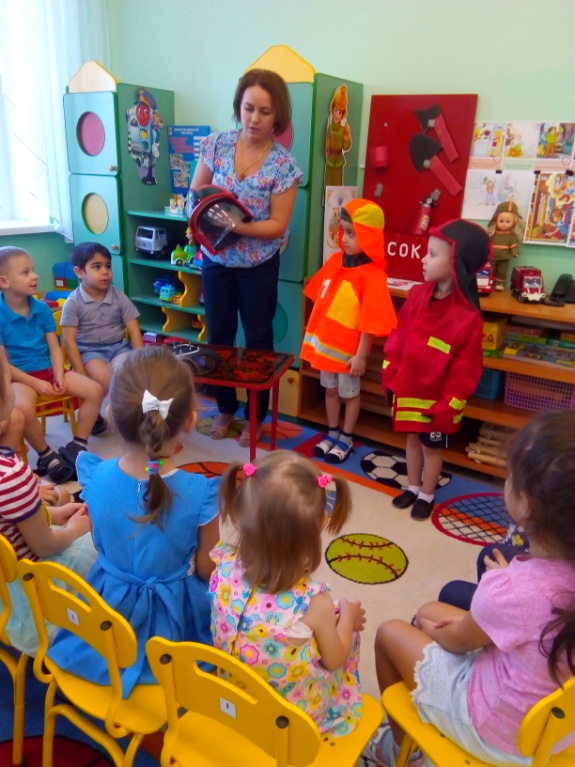 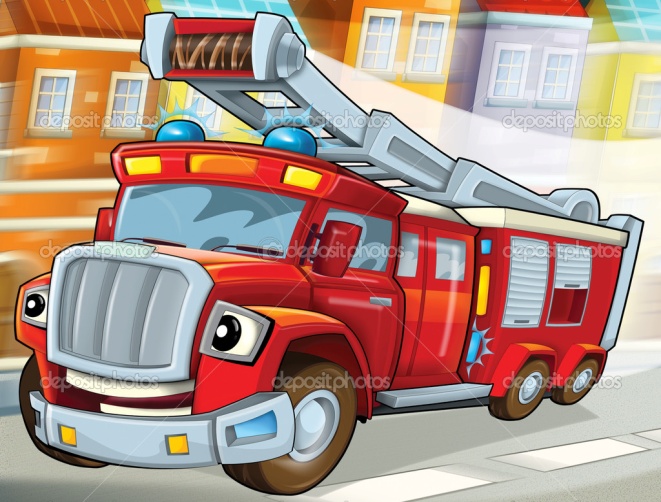 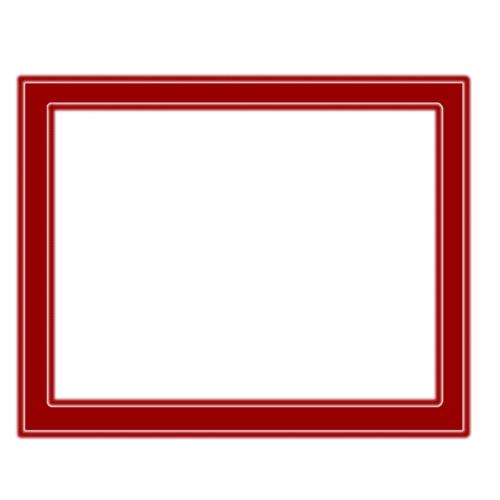 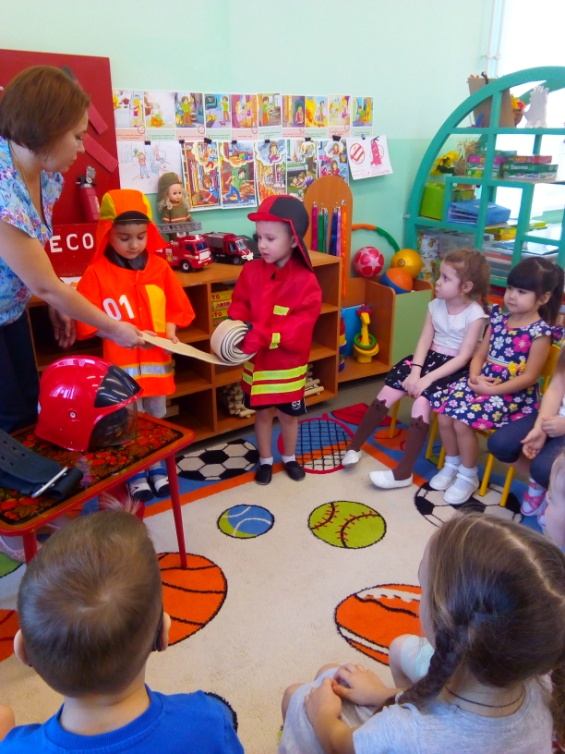 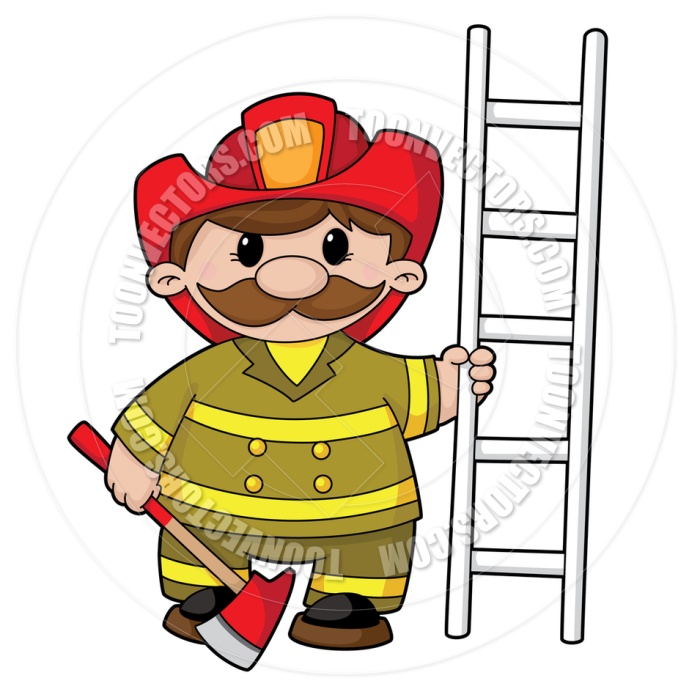 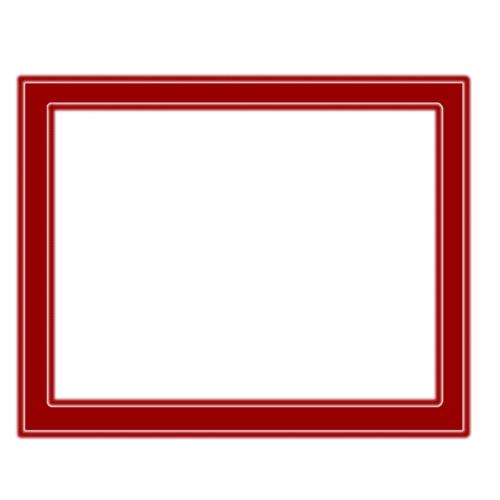 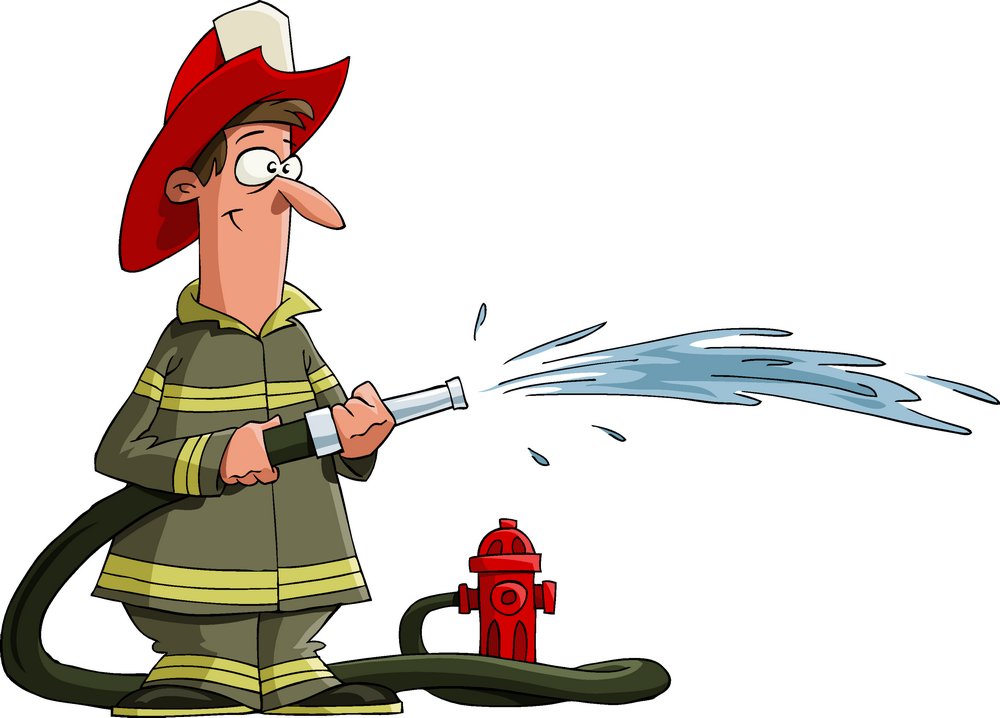 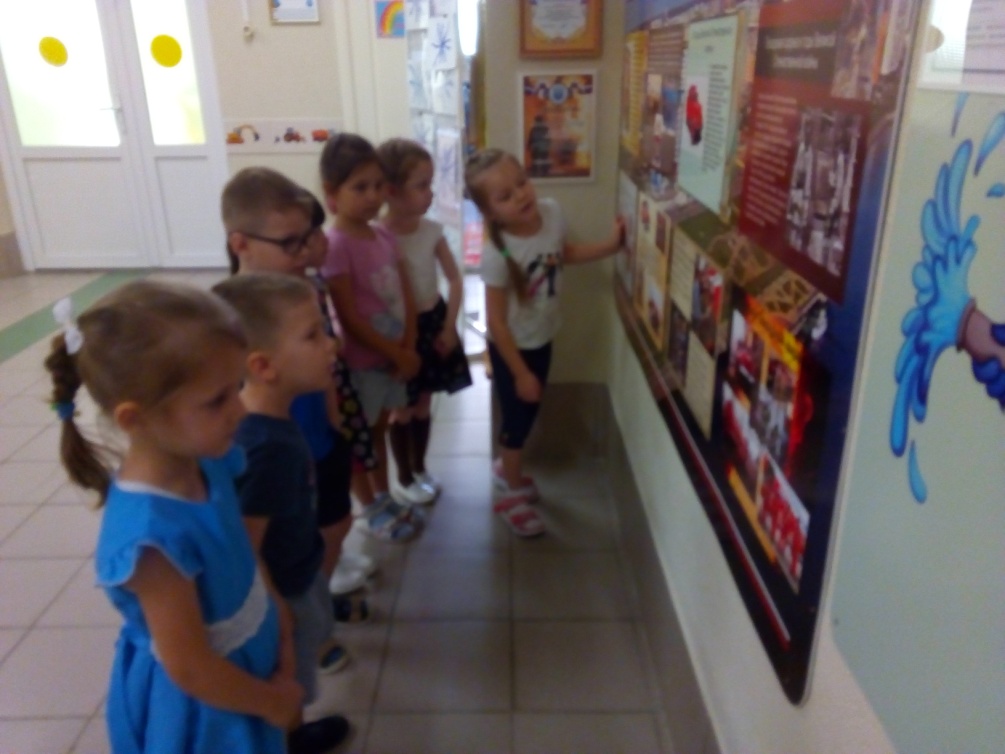 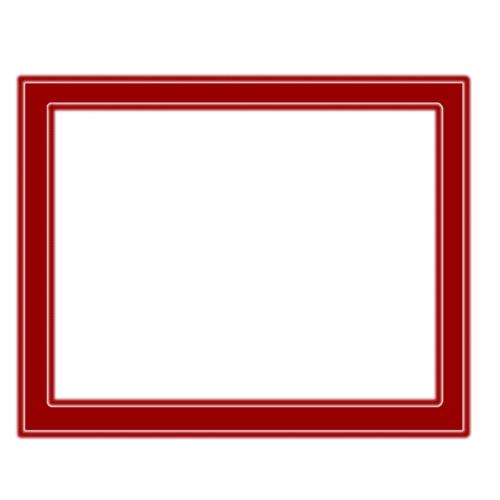 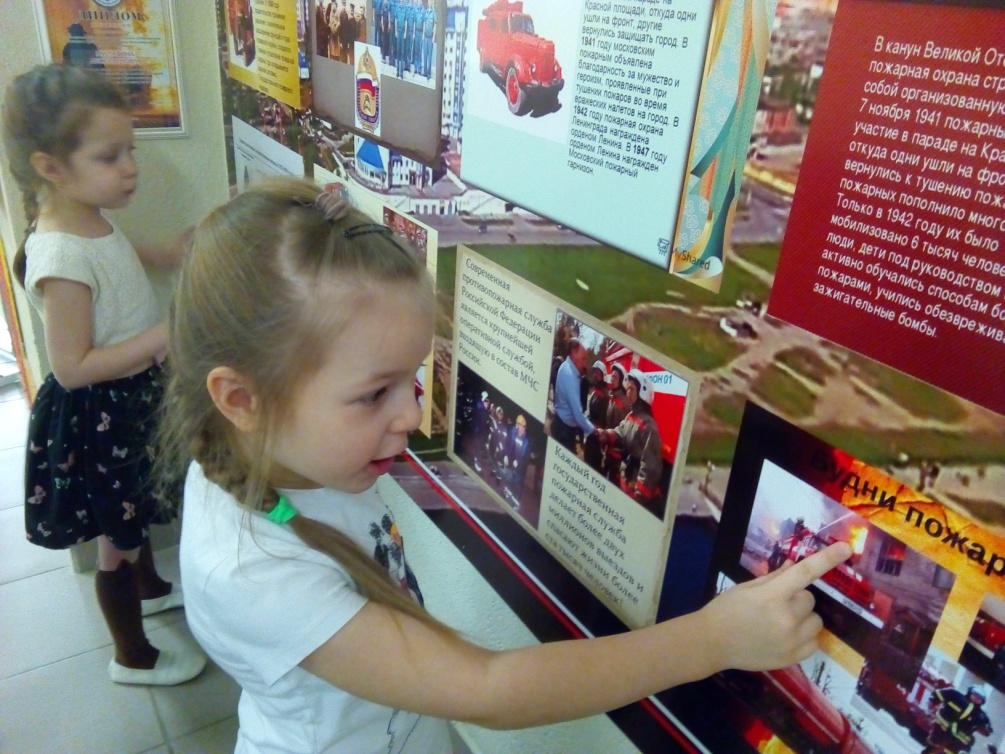 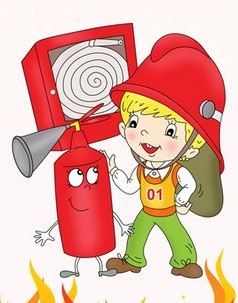 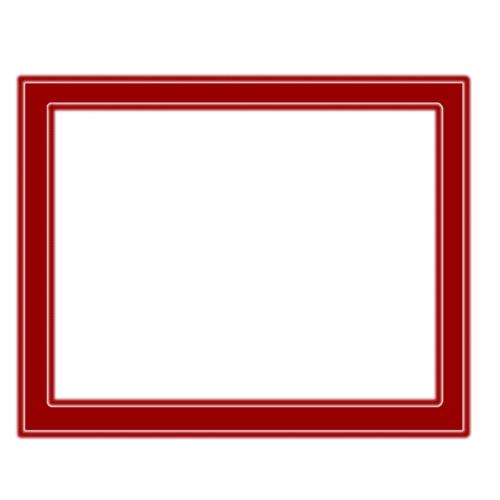 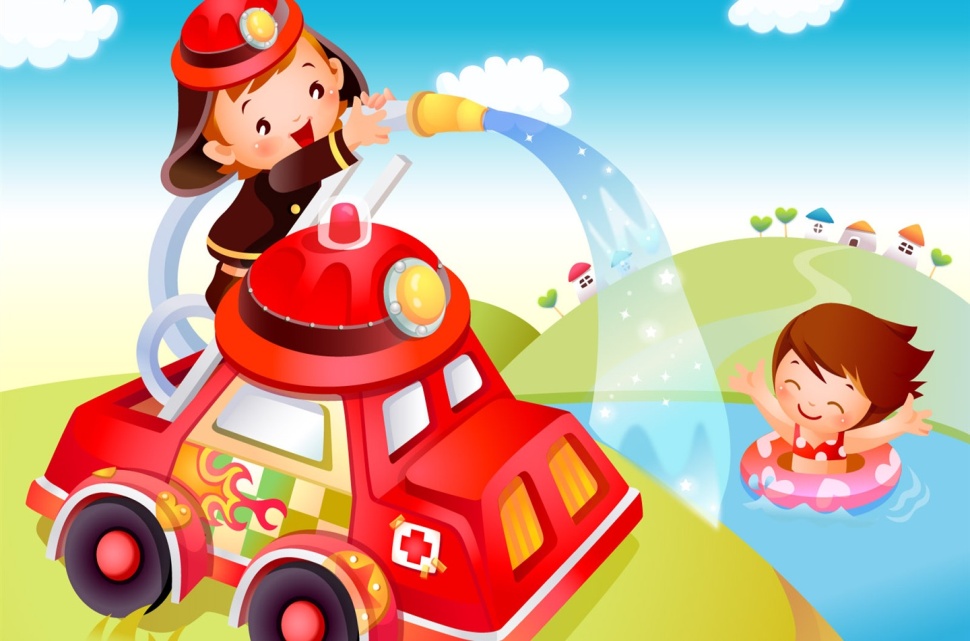 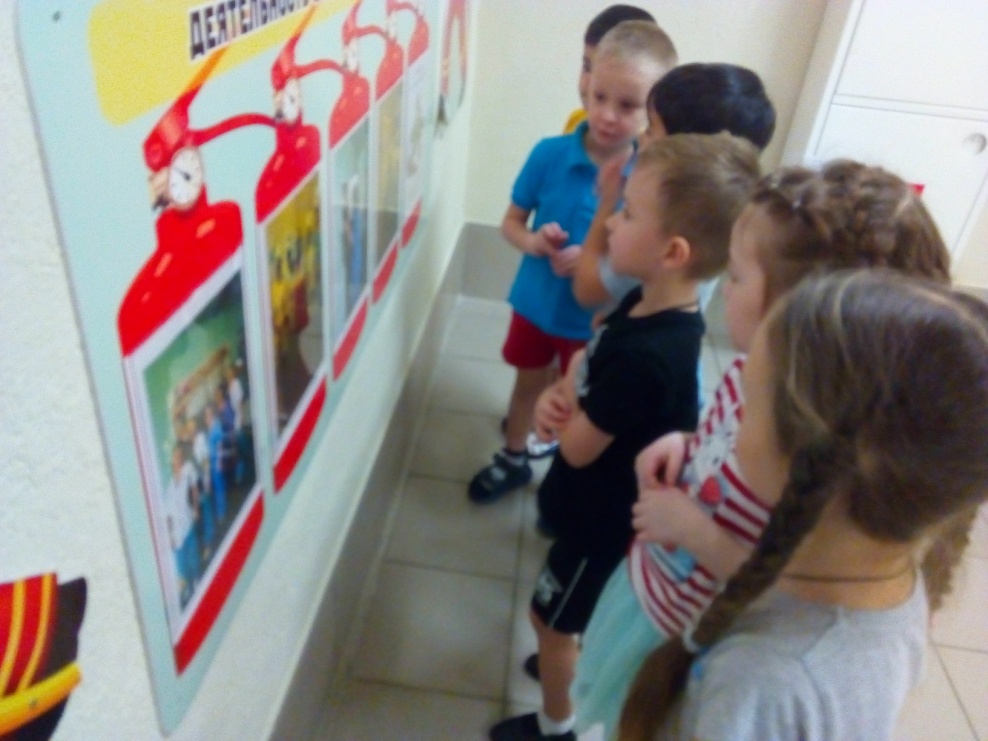 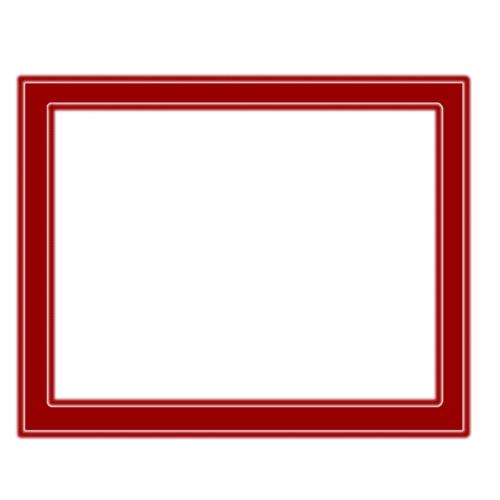 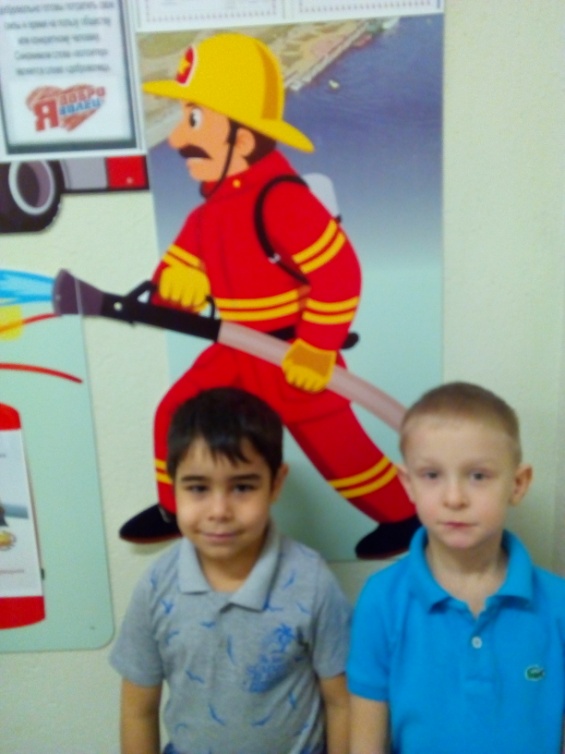 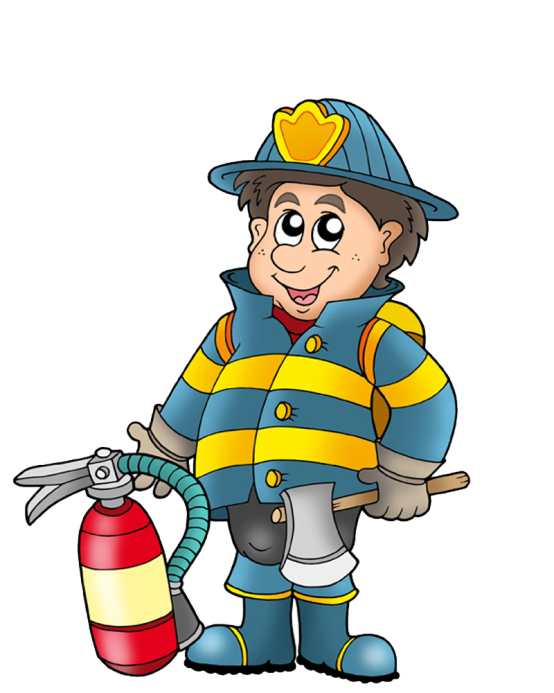 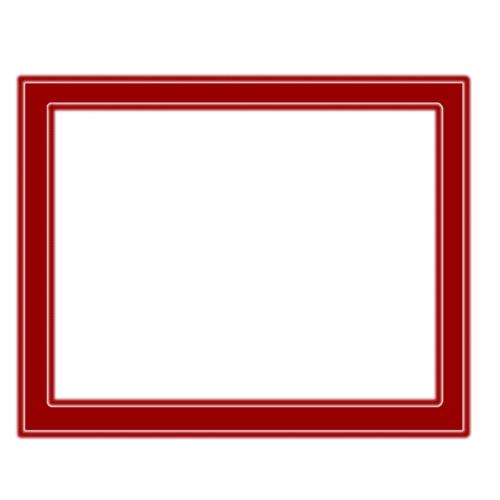 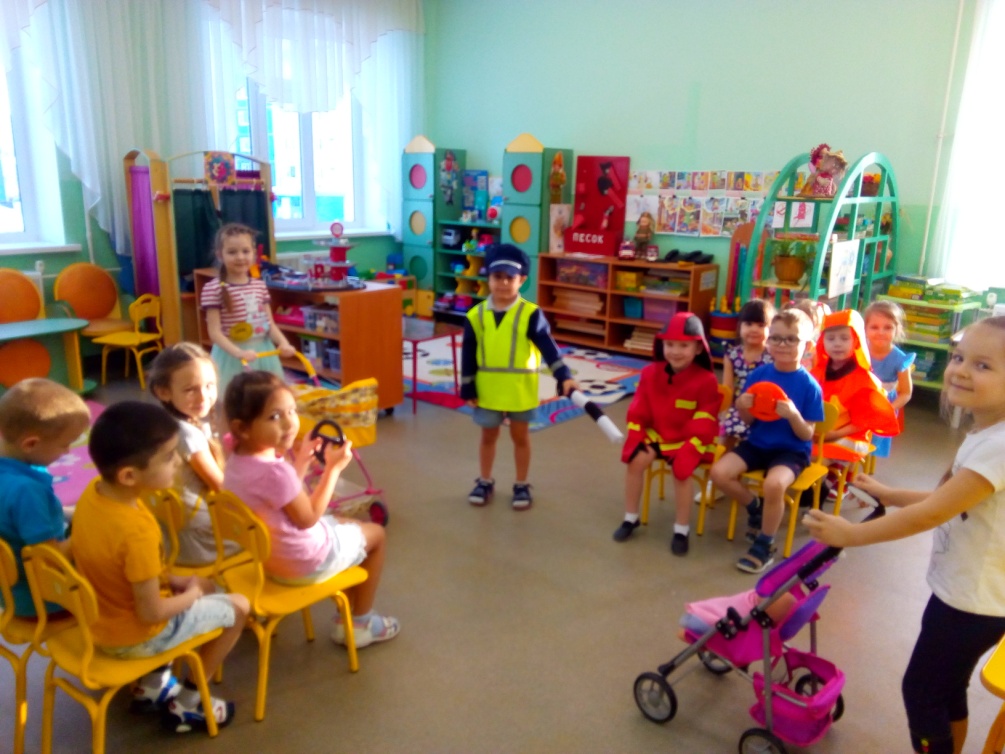 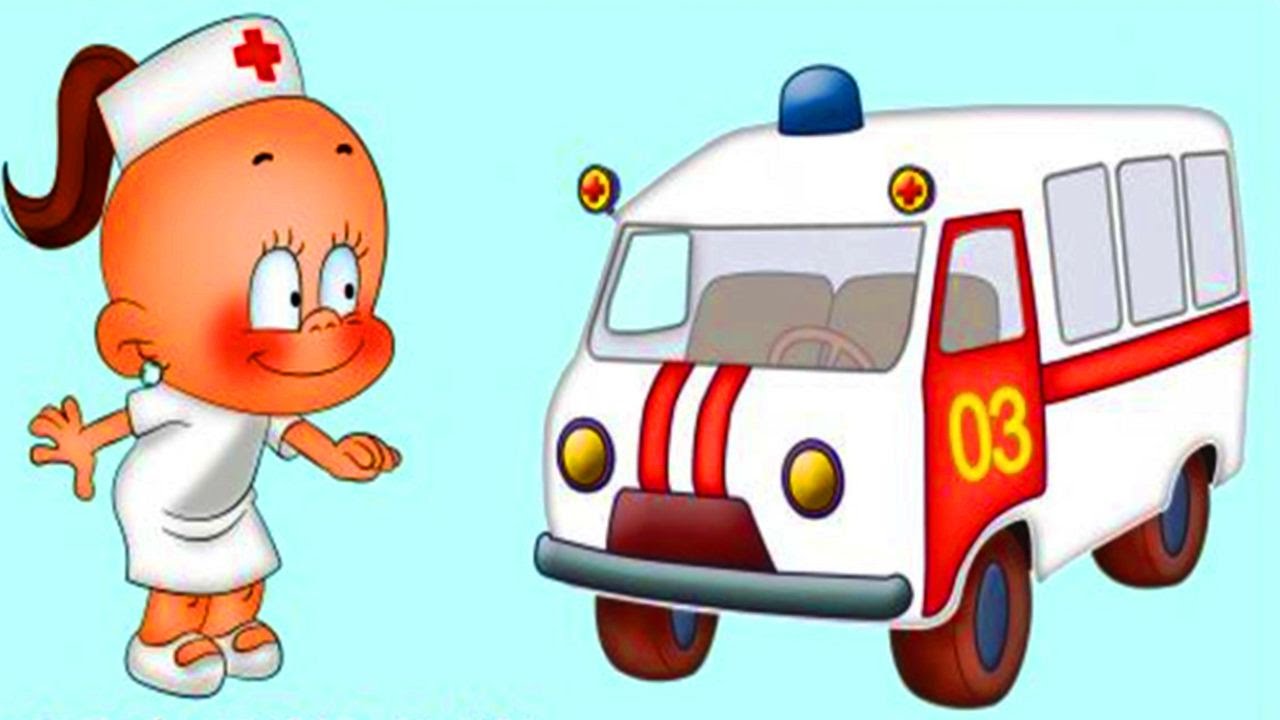 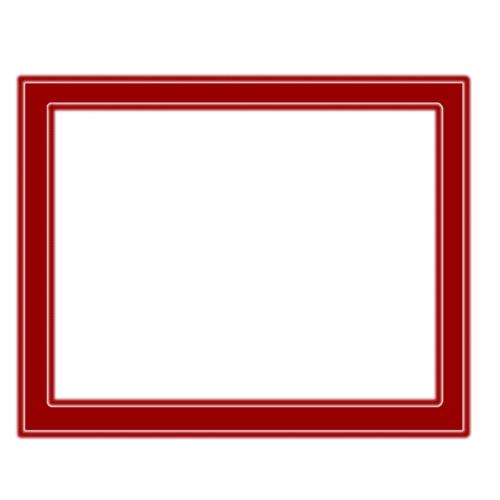 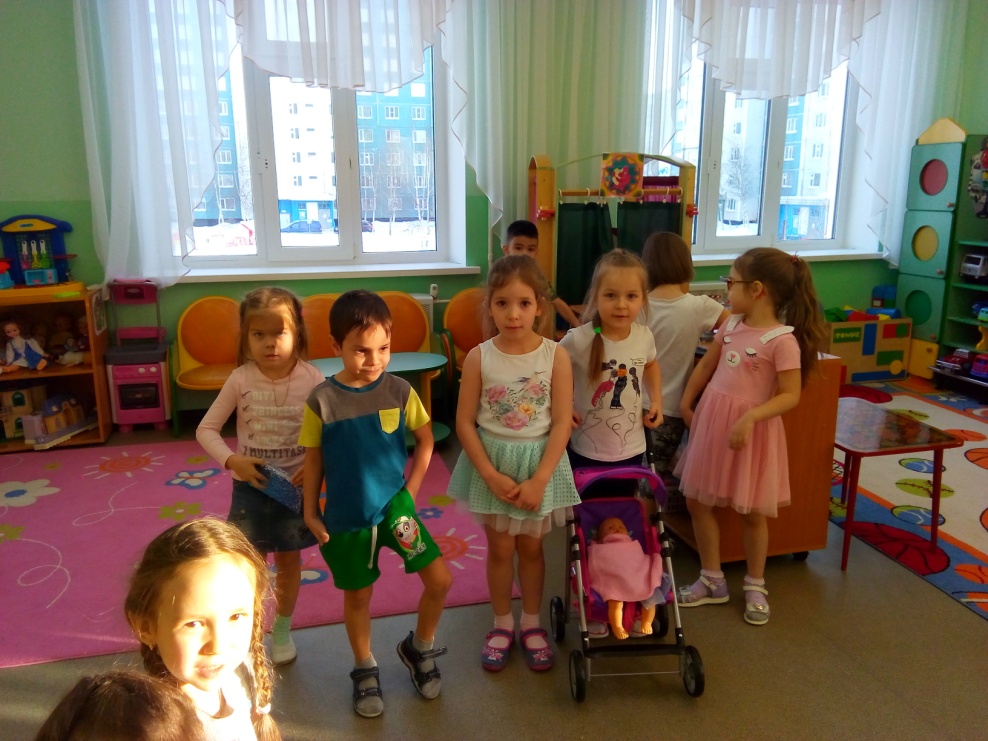 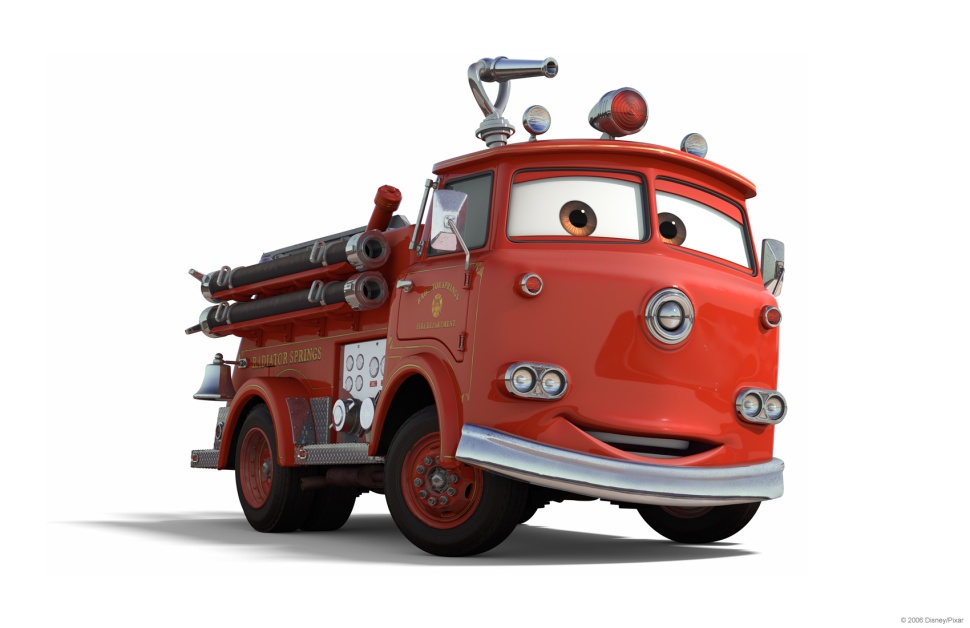 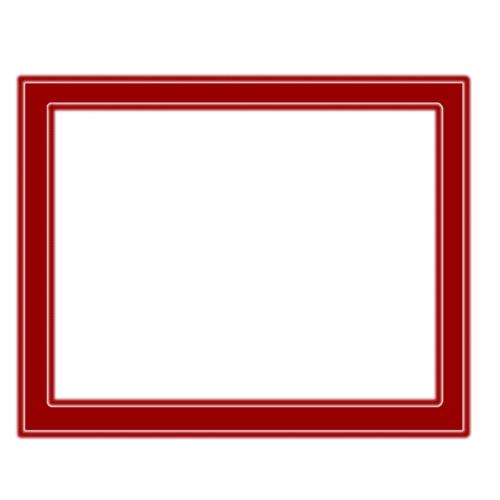 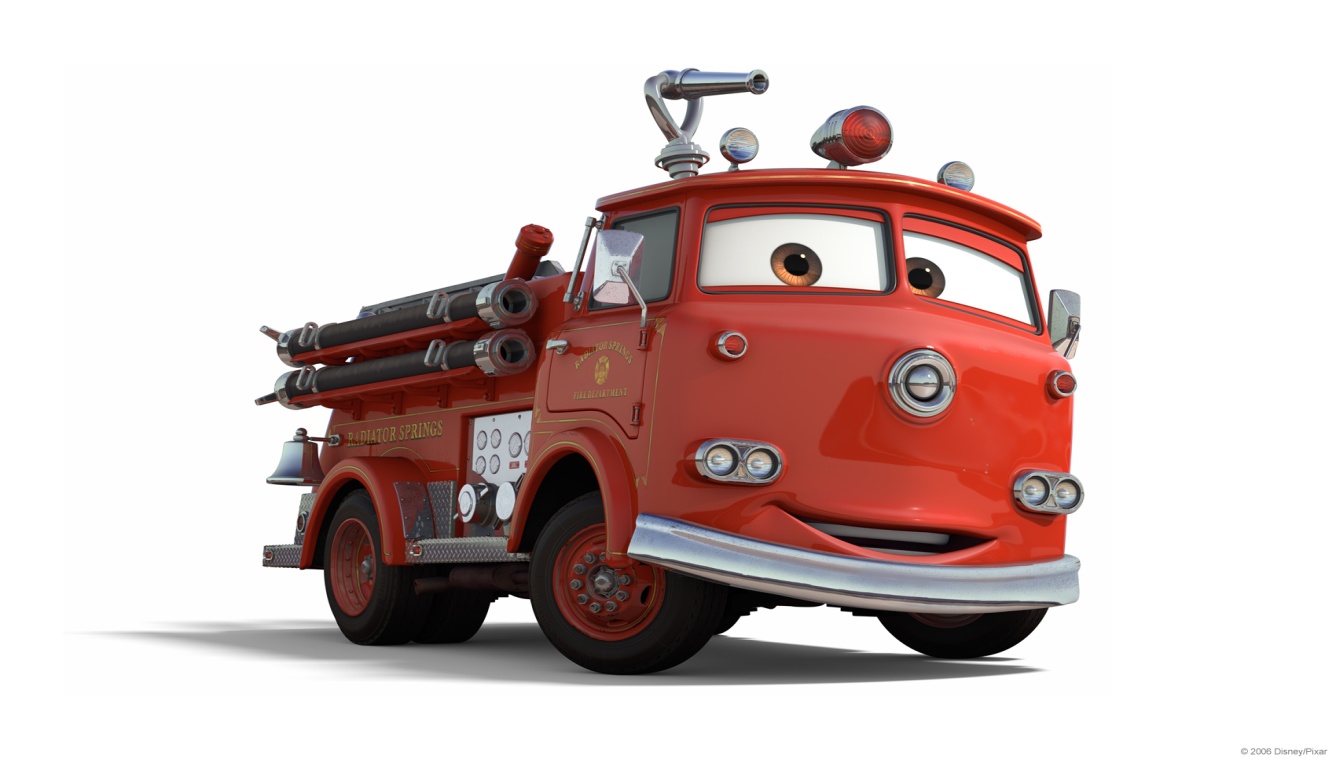 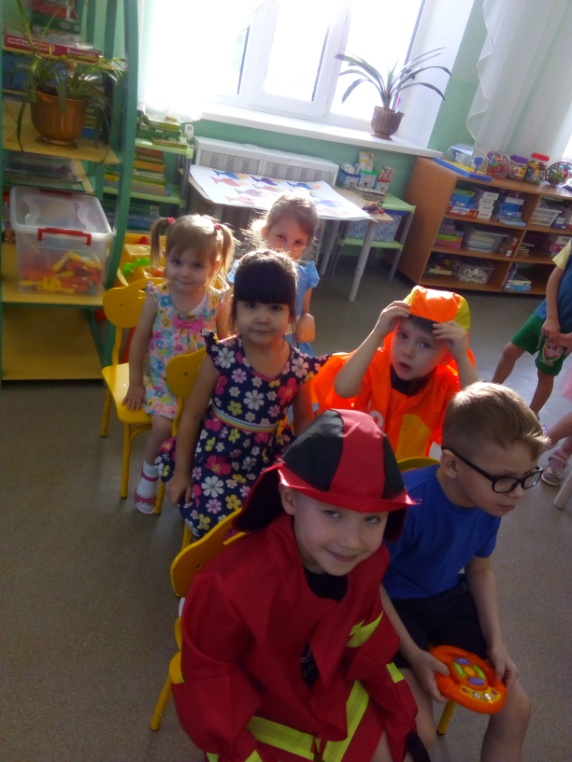 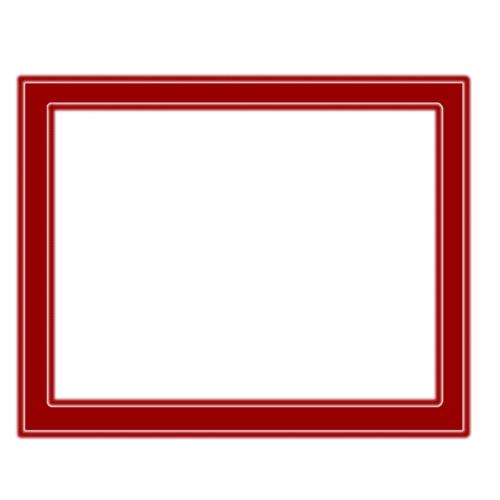 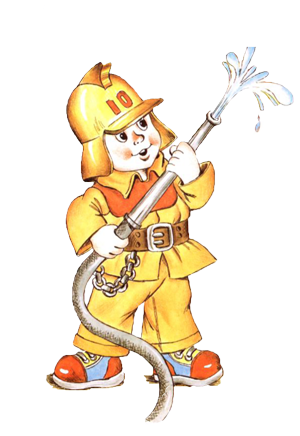 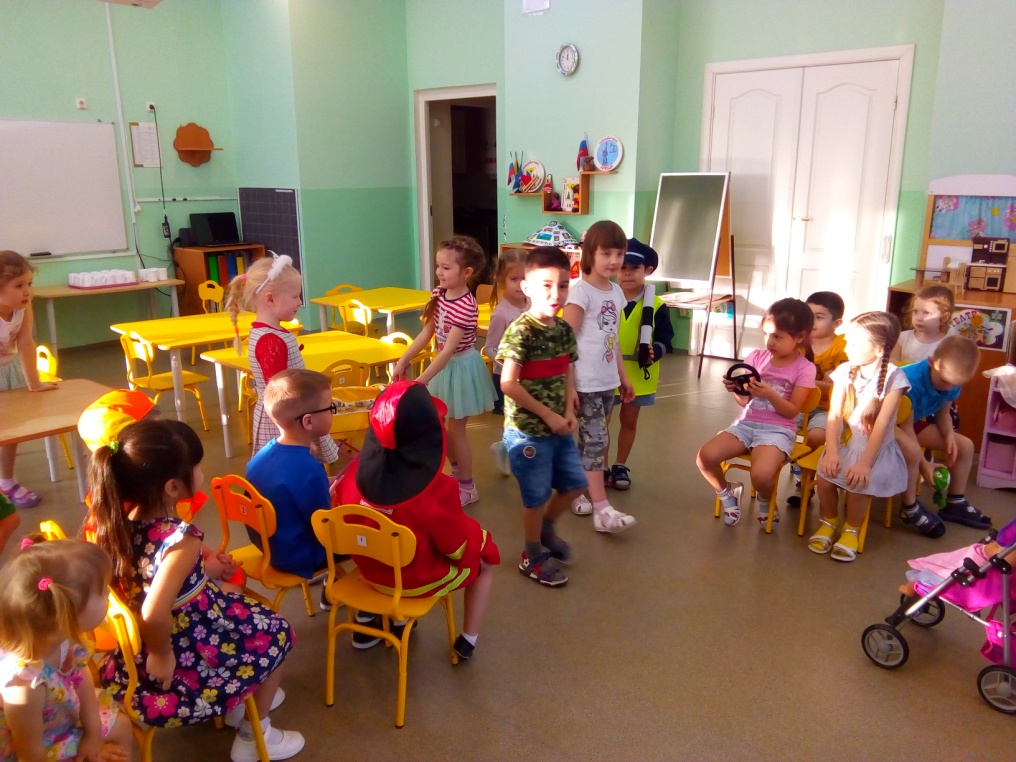 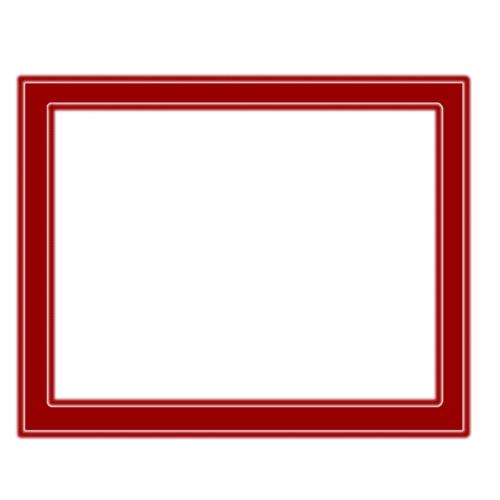 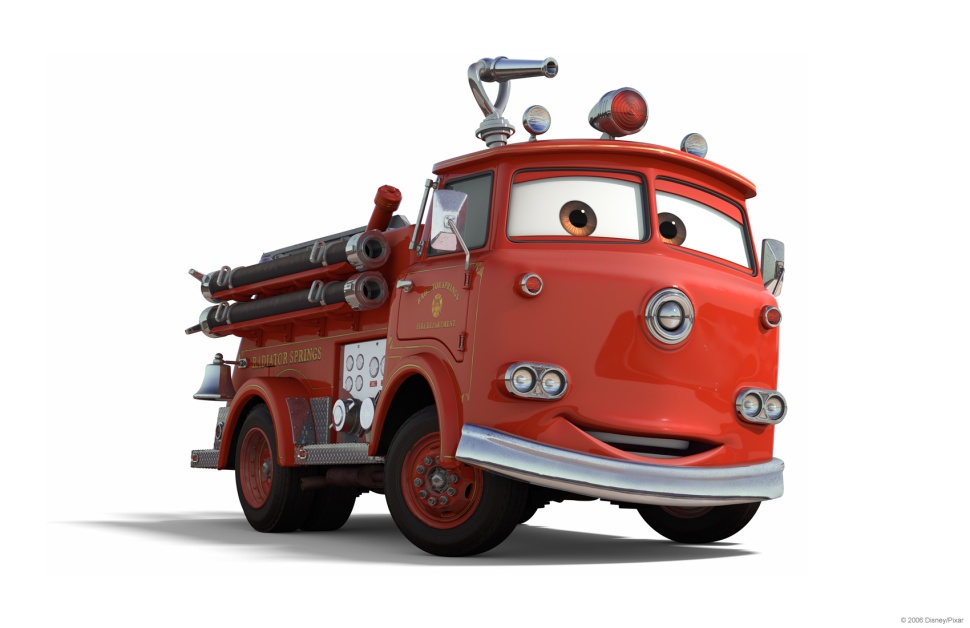 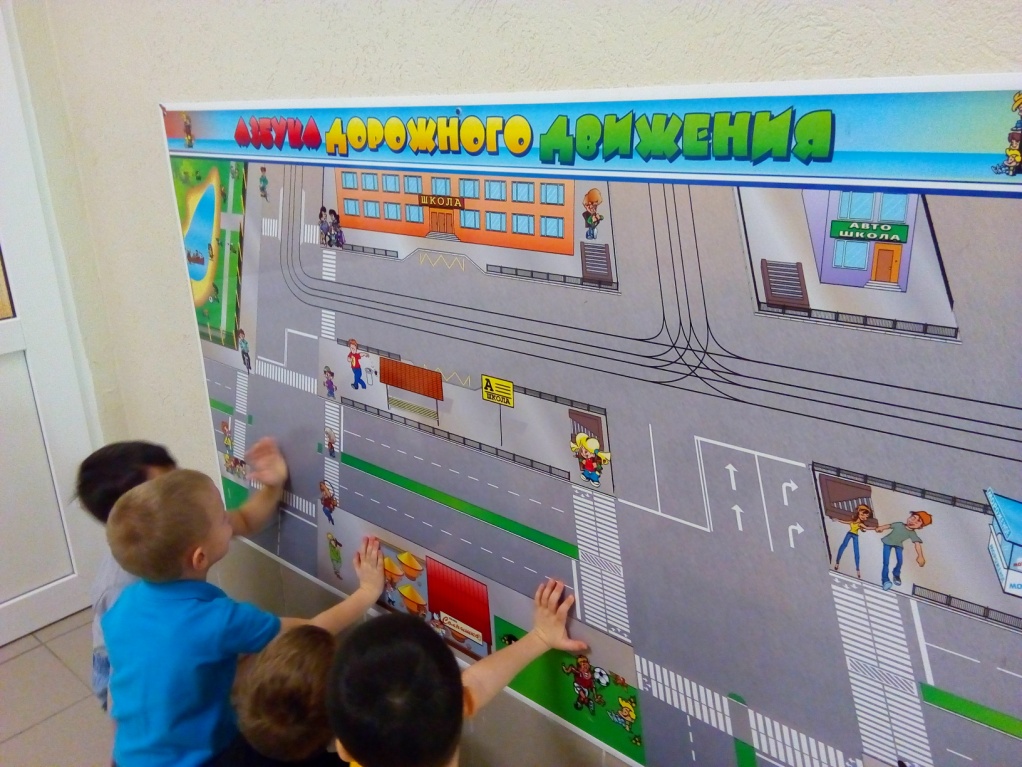 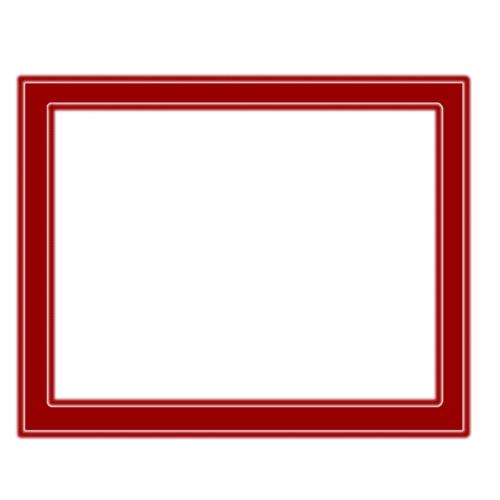 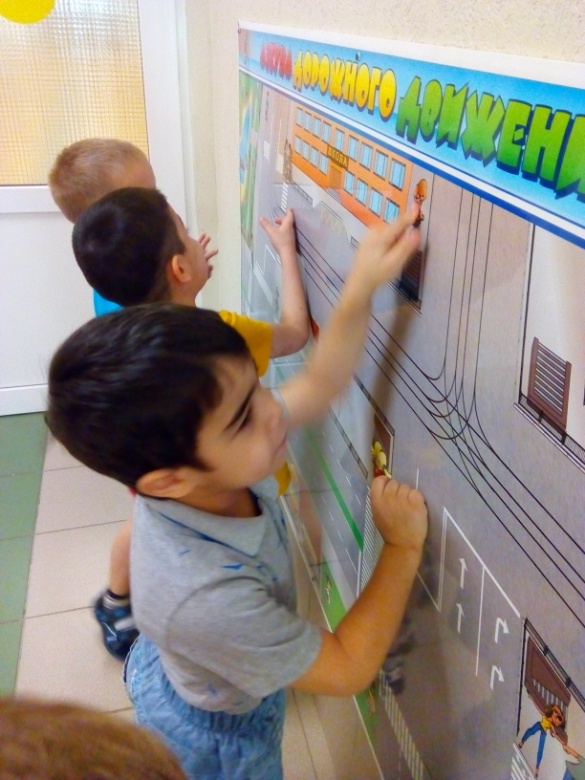 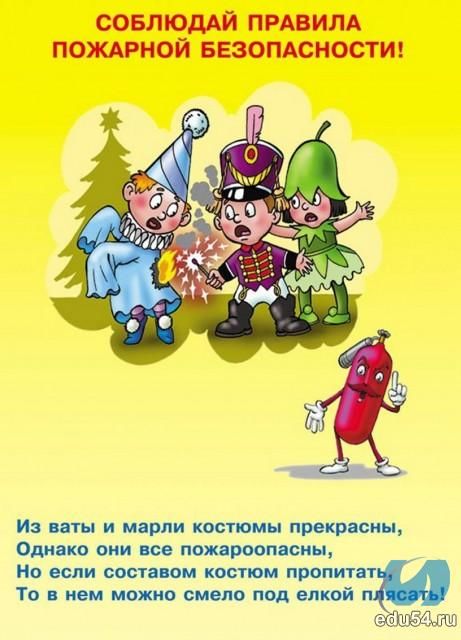 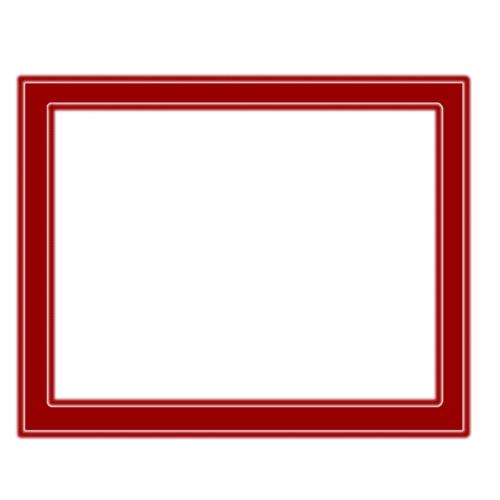 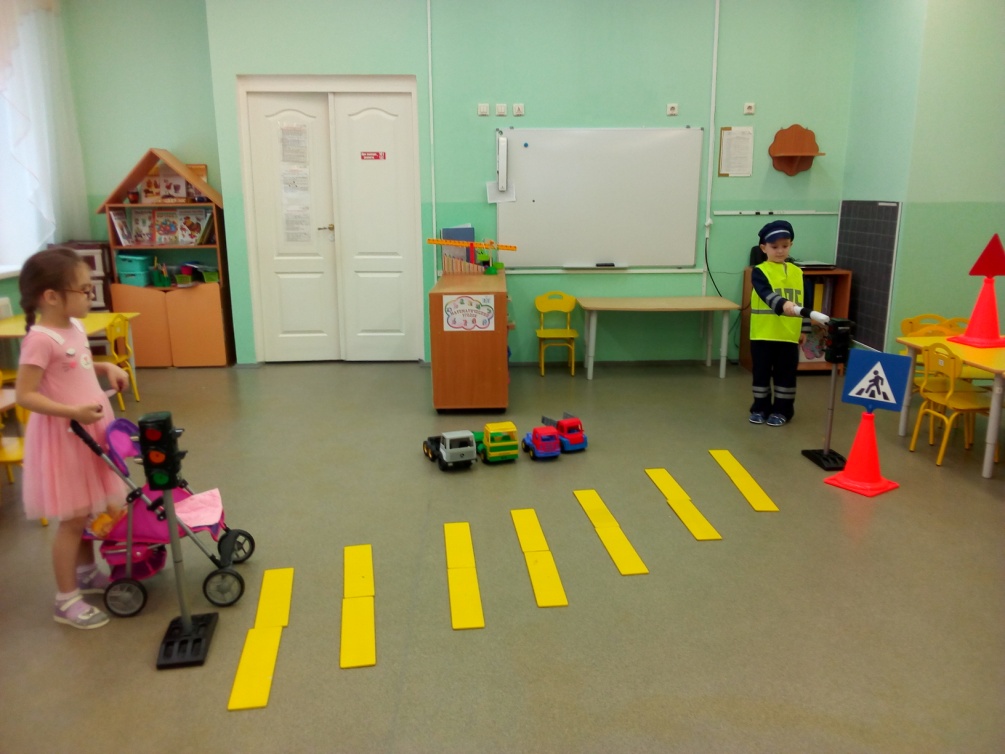 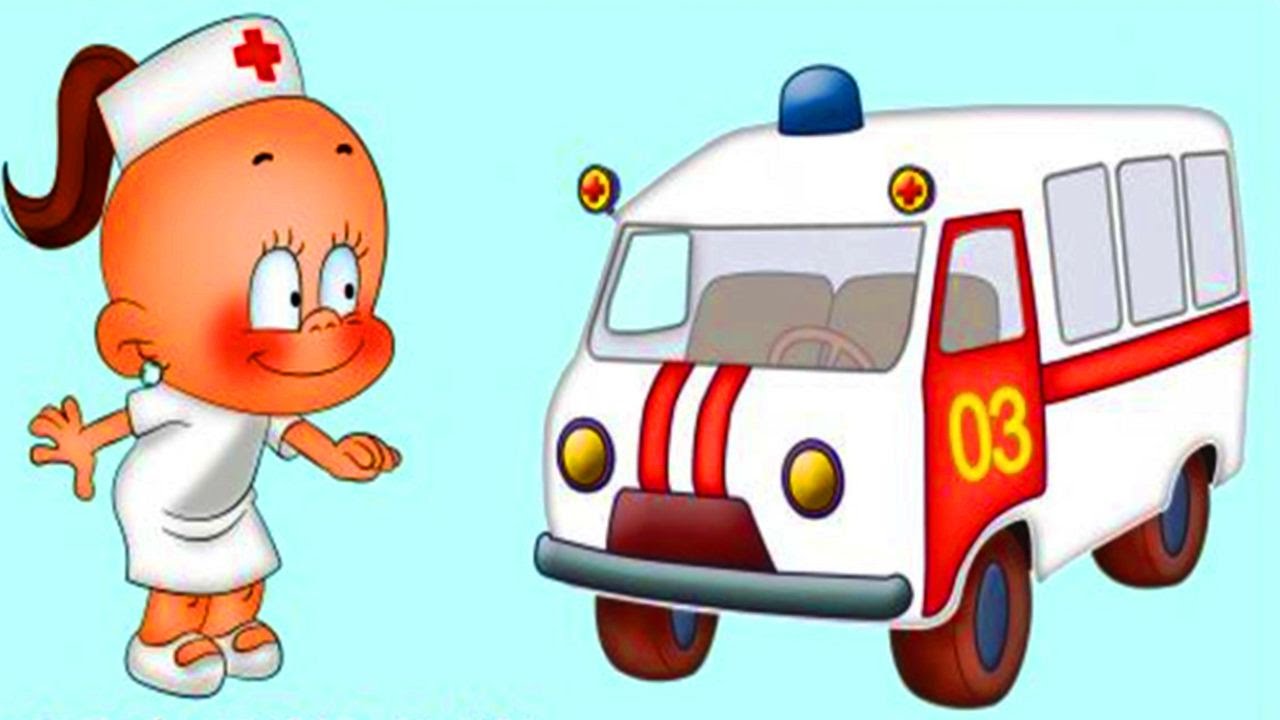 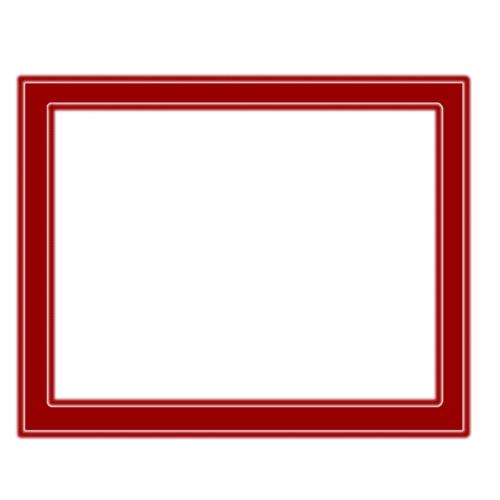 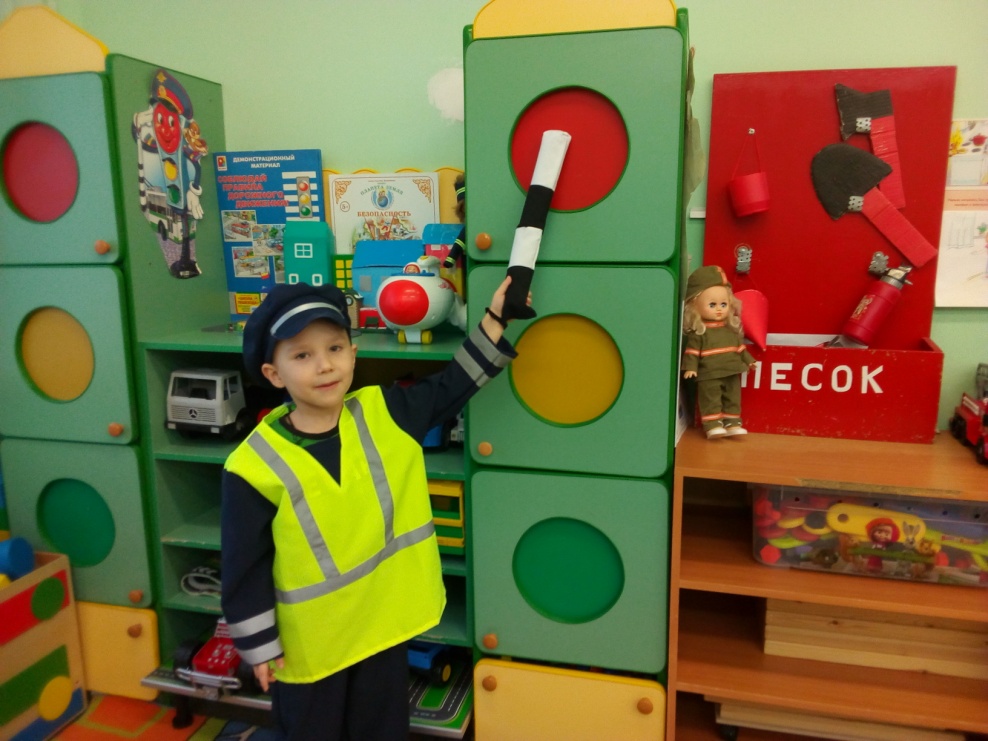 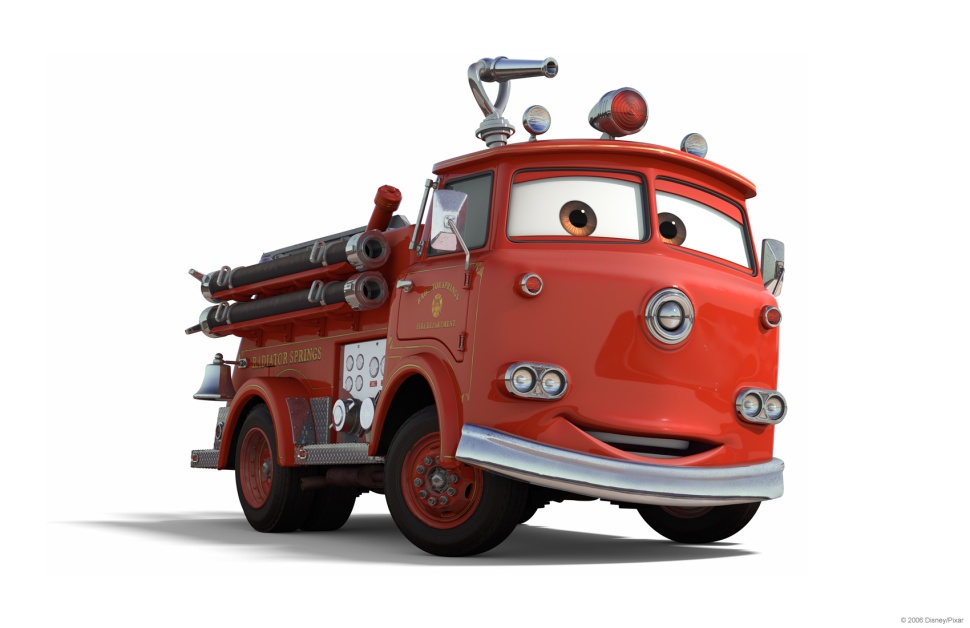